unclassified/noforn
Overview of Ionospheric (and Magnetospheric) Control by High Power Radio Waves and Chemical Releases
Paul A. Bernhardt
Plasma Physics Division
Naval Research Laboratory
Washington, DC 20735

Plus Major Contributions from: 
Asti Bhatt, Frank Djuth, Phil Erickson, Keith Groves,
 David Hysell, Joe Huba, Kate Zawdie, Miguel Larsen, Jonathan 
Makela, Todd Pedersen, Rob Pfaff, Serafin Rodriguez,
Peter Schuck, David Sentman, Carl Siefring,
Roland Tsunoda, Robert Michell, and Others

2107 Workshop on Turbulence in Space
7 September 2017
Remote Sensing with Active Experiments
Ionospheric Modification Physics Overview
Ionospheric Modification Experiments
Chemical Releases
High Power Radio Waves
Ionospheric Modification Effects
Mid- and High-Latitude Density, Temperature, Composition, and Irregularities
Field Aligned Irregularity with HF Excitation
Enhanced VHF/UHF Scintillations
Artificial Plasma Clouds and Associated Plasma Glow
Stimulated Electromagnetic Emissions (SEE)
Plasma Wave Generation and Propagation
MHD Waves from Explosive Injection of Neutrals
Ion Acoustic Wave Turbulence from Streaming Pickup Ions
Applications of Ionospheric Modification
HF Radar Artificial Backscatter Generation and Clutter Generation
In Situ Sensor Tests with Chemical and Dust Injections
Ionospheric Modification Overview: References
High Power Radio Waves
Chemical Releases
Source
Nonlinear Interactions
Electron Enhancement
Electron Reduction
Basic Process
Heating
Intermediate Process
Current Modulation
Energize Electrons
Thermal Cavities
Plasma Irregularities
Plasma Waves
Artificial Ionization
Optical Clouds
Plasma Holes
Effects
Plasma Detection
Change Conductivity
Change EM Propagation
Radiation Belt Remediation
Utility
Reference Papers, Lectures and Tutorials
Chemical Release Applications, Observations and Modeling , http://cedarweb.vsp.ucar.edu/wiki/images/3/3e/Bernhardt04.pdf, CEDAR, 2004.
Using Active Experiments to SEE and HEAR the Ionosphere, (Video Lecture ), https://cedarweb.vsp.ucar.edu/wiki/index.php/Workshop:CEDAR_Prize, CEDAR Prize Lecture 2010.
Bernhardt, P. A., et al. (2016), Large ionospheric disturbances produced by the HAARP HF facility, Radio Sci., 51, 1081–1093, doi:10.1002/2015RS005883.
Paul A. Bernhardt, et al., A Physics Based Model for the Ionization of Samarium by the MOSC Chemical Releases in the Upper Atmosphere, Radio Science, (in press), 2017.
Barium Release in Sunlight as a Surrogate for a Nuclear Detonation
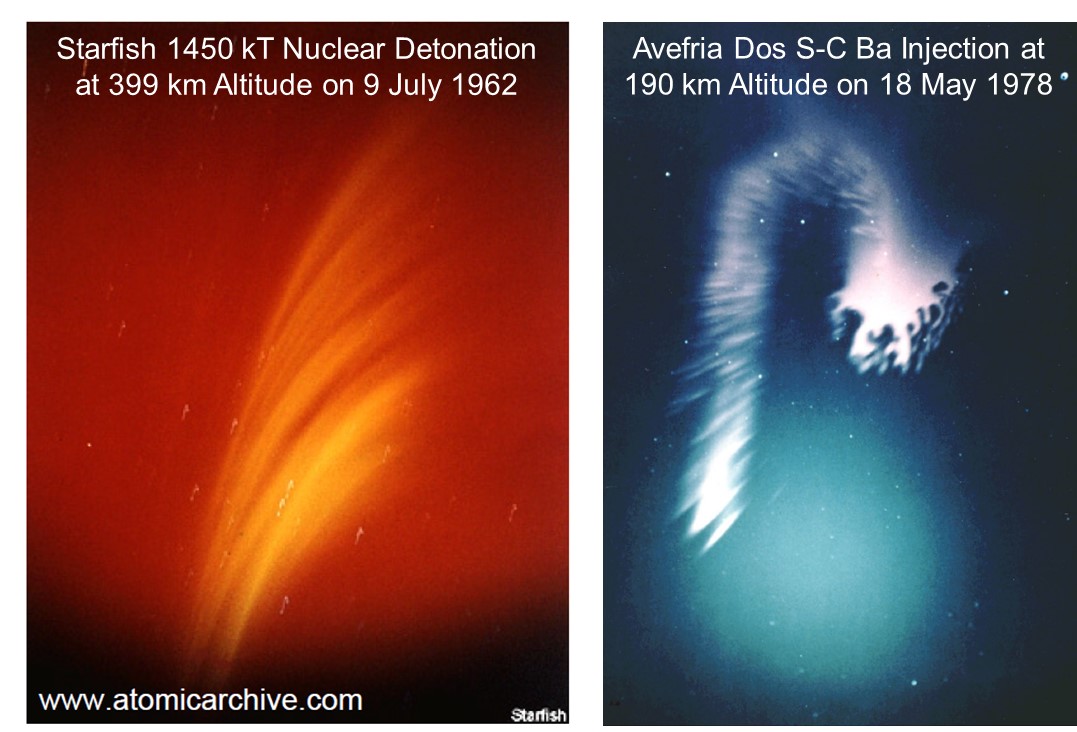 Chemicals Used in High Altitude Release Experiments
unclassified
CARE II (NRL-0502)
Motivation -- Dome of Light Observations
Physics Today September 2008
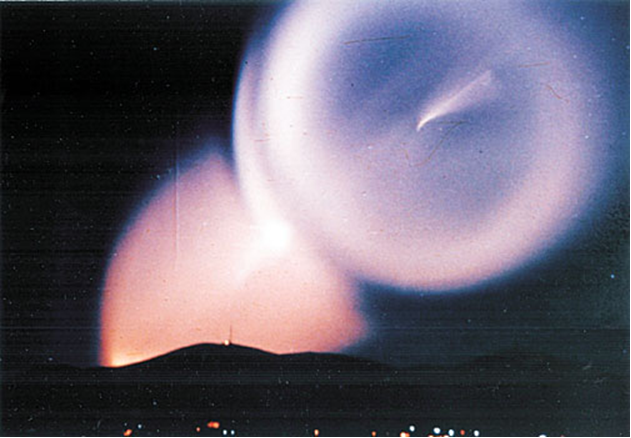 1987 - US and the Soviet Union signed the Intermediate-Range Nuclear Forces Treaty
1988 - Iridescent spheres 
Appeared above the atmosphere off Scandinavia and northern China 
Domes expanded at around 3 km/s
Centers remaining quite transparent. 
Mid 1991 - Stopped appearing
June 1991 - All missiles with ranges of 1000–5600 km eliminated
Could the light domes have been related to testing a defense system against incoming missiles? 
Could they result from self-destruct mechanisms on the missiles? 
To this day the origins of the domes of light are classified in Russia. 
The dome phenomena happened
No one in the West really knows why.
Chinese Image of DOL (1989)
Source: Thomas C. Reed, Physics Today, p 47, September, 2008
(Acquired from Shanghai Institute of Nuclear Research (SINR),  4 April 1990 by Danny Stillman, Director of the Technical Intelligence Division, Los Alamos National Laboratory)
CARE II (NRL-0502)
CARE II Observations
(Launch 19:06 GMT, 16 September 2015)
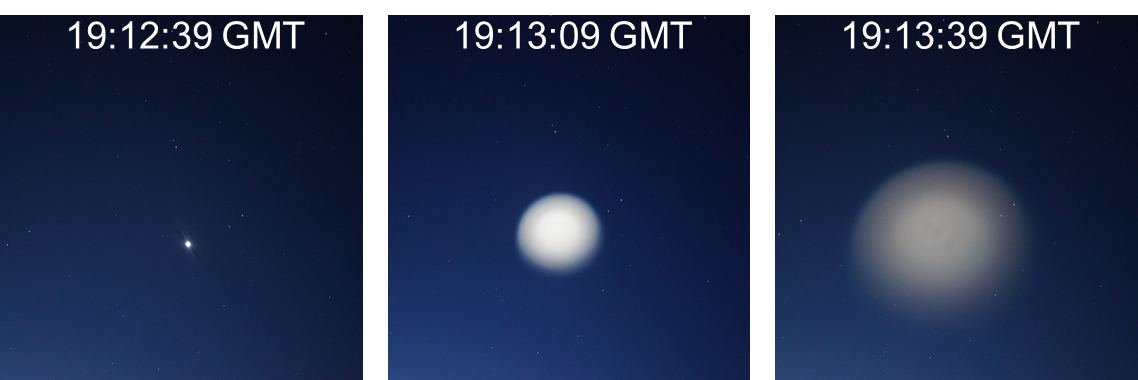 Aircraft Images of Release
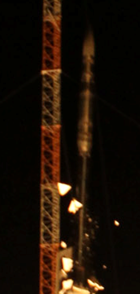 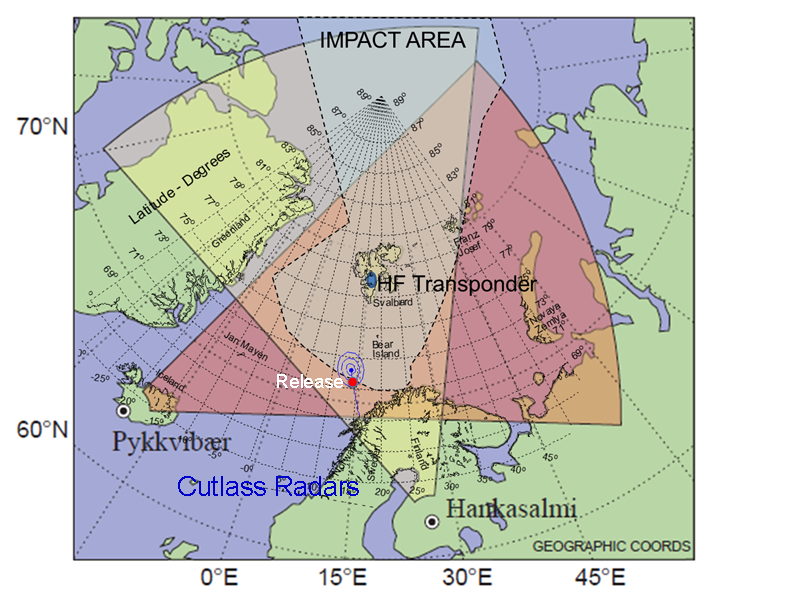 CARE II Diagnostics 
	Rocket Instruments
	Aircraft Instruments	
	Ground Instruments
International Collaborators
	Universities, Laboratories
	(MOD England, IAP Germany, UIT Norway, SGO/FMI Finland, IRF Sweden)
Launch
CARE II (NRL-0502)
E-Field DATA RESULTS SHOWING PLASMA WAVES
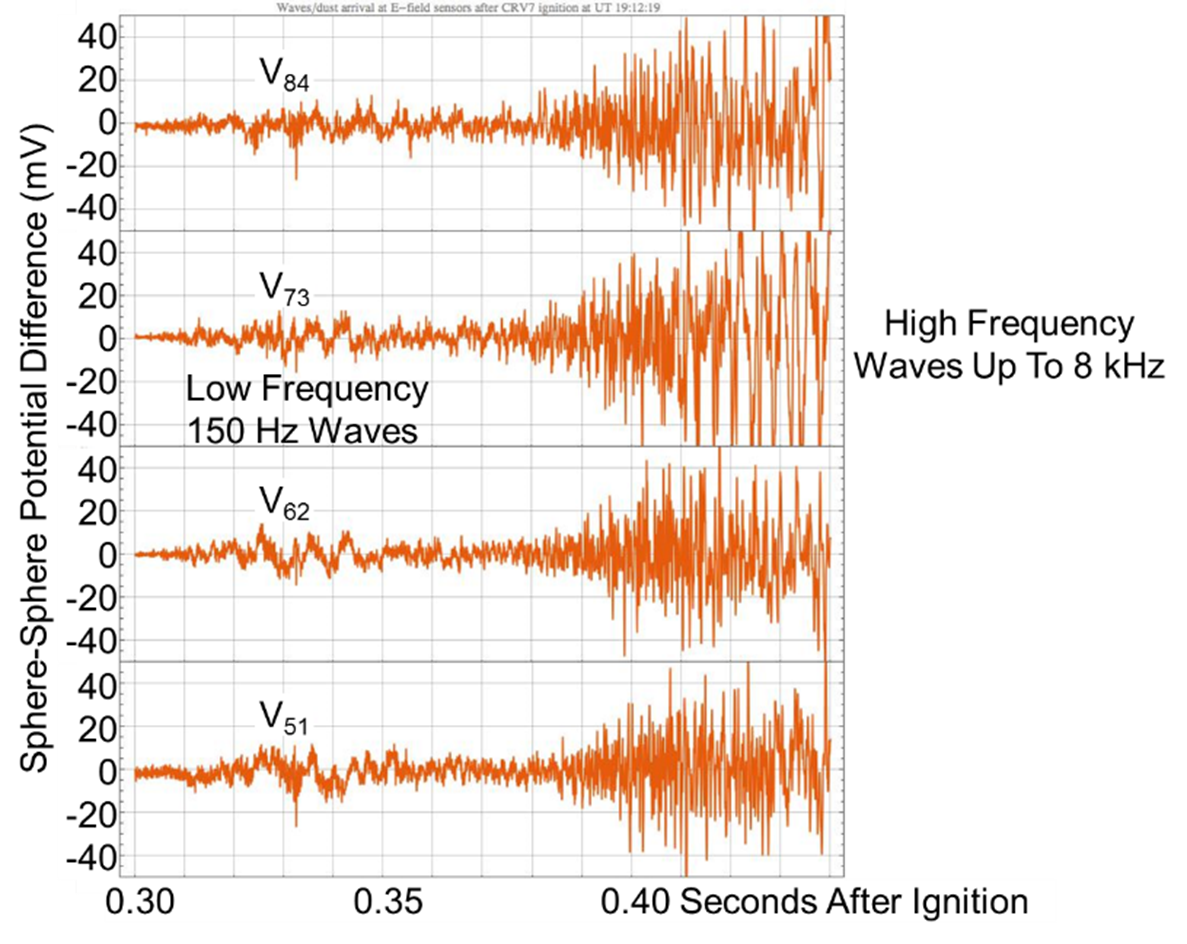 Electric Fields in Dust Release
Fast MHD
Ion Acoustic
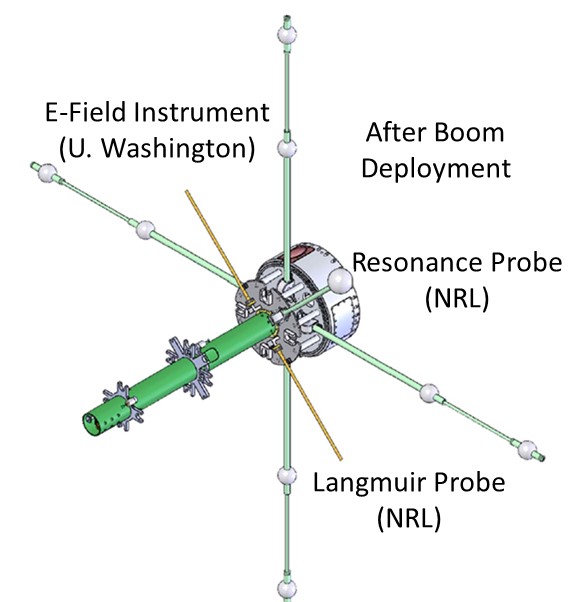 Past, Current and Future HF Ionospheric Modification Facilities
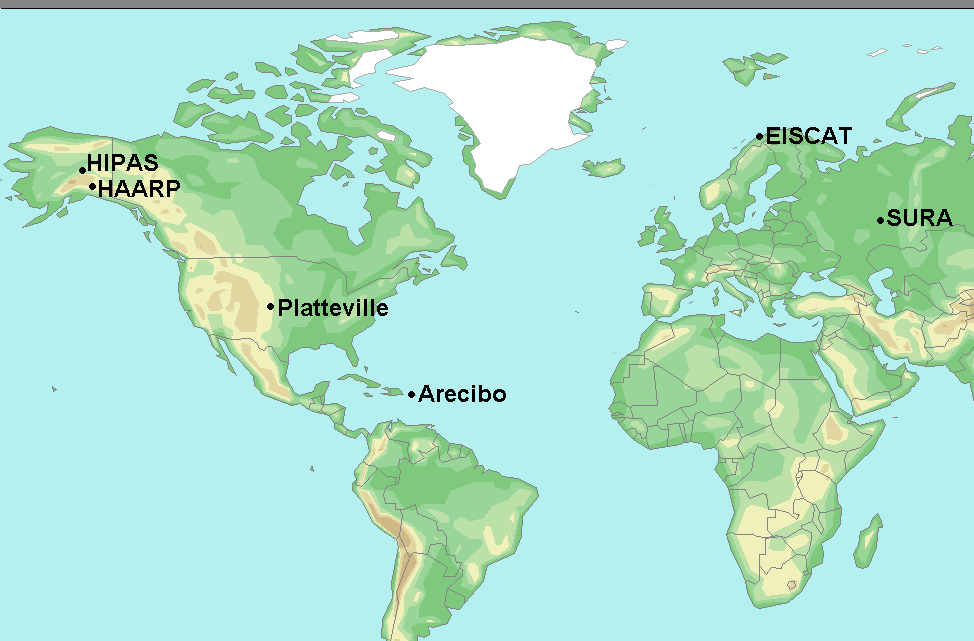 Jicamarca
Arecibo Conjugate
unclassified
HAARP Array Pattern at 7 MHz with 1.8 Giga Watt ERP
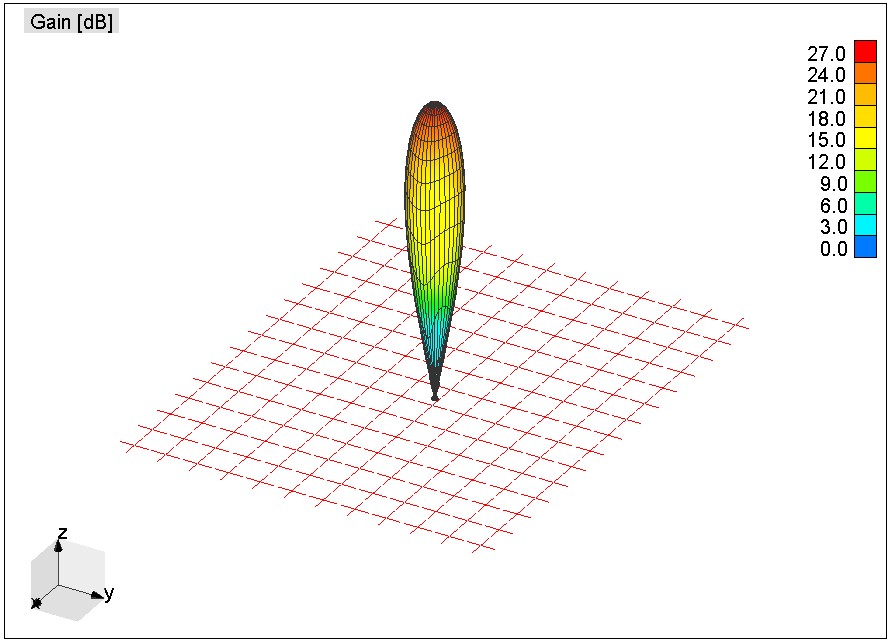 Gain (dB)
Very High Power Plasma Pancake Formation with no Sunlight and no Photoelectrons
Neutral Atmosphere
Collisional Ionization
Wave Heating
High Power HF Waves
Plasma with 0.1 eV Thermal Electrons
Suprathermal
(1 eV) Electrons
Parametric Decay,
Langmuir Turbulence
LOW FREQUENCY
Ion Acoustic Waves
Lower Hybrid Waves
Ion Bernstein
HIGH FREQUENCY Langmuir Waves
Upper Hybrid Waves
Electron Bernstein
Resonance Acceleration
10 eV Ionizing Electrons
HAARP Artificial Ionization Cloud Formed Around 4.325 MHz
Gakona 1 May 2012
Gakona 1 May 2012
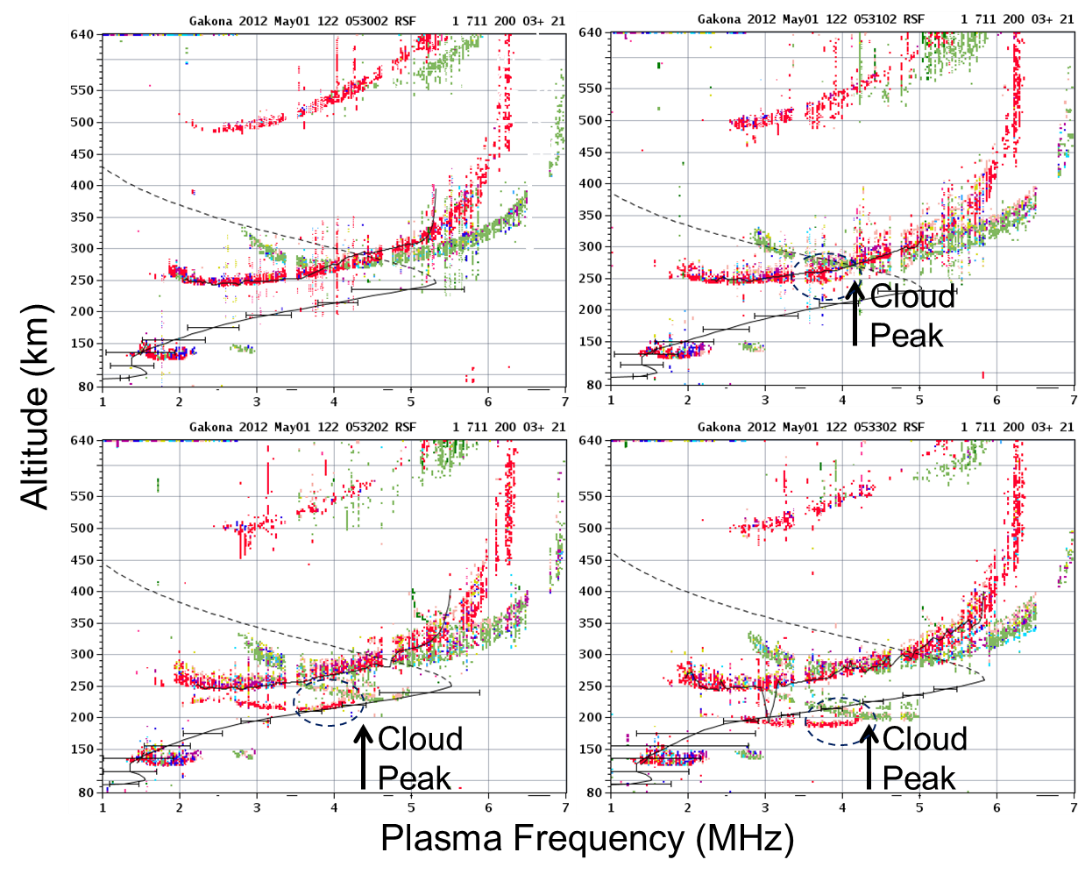 600
500
400
300
200
100
600
500
400
300
200
100
05:30
05:31
1        2        3       4        5       6        7
1        2        3       4        5       6        7
600
500
400
300
200
100
600
500
400
300
200
100
05:32
05:33
1        2        3       4        5       6        7
1        2        3       4        5       6        7
Simulations of Plane EM Wave Interactions with Plasma Plate and Ring
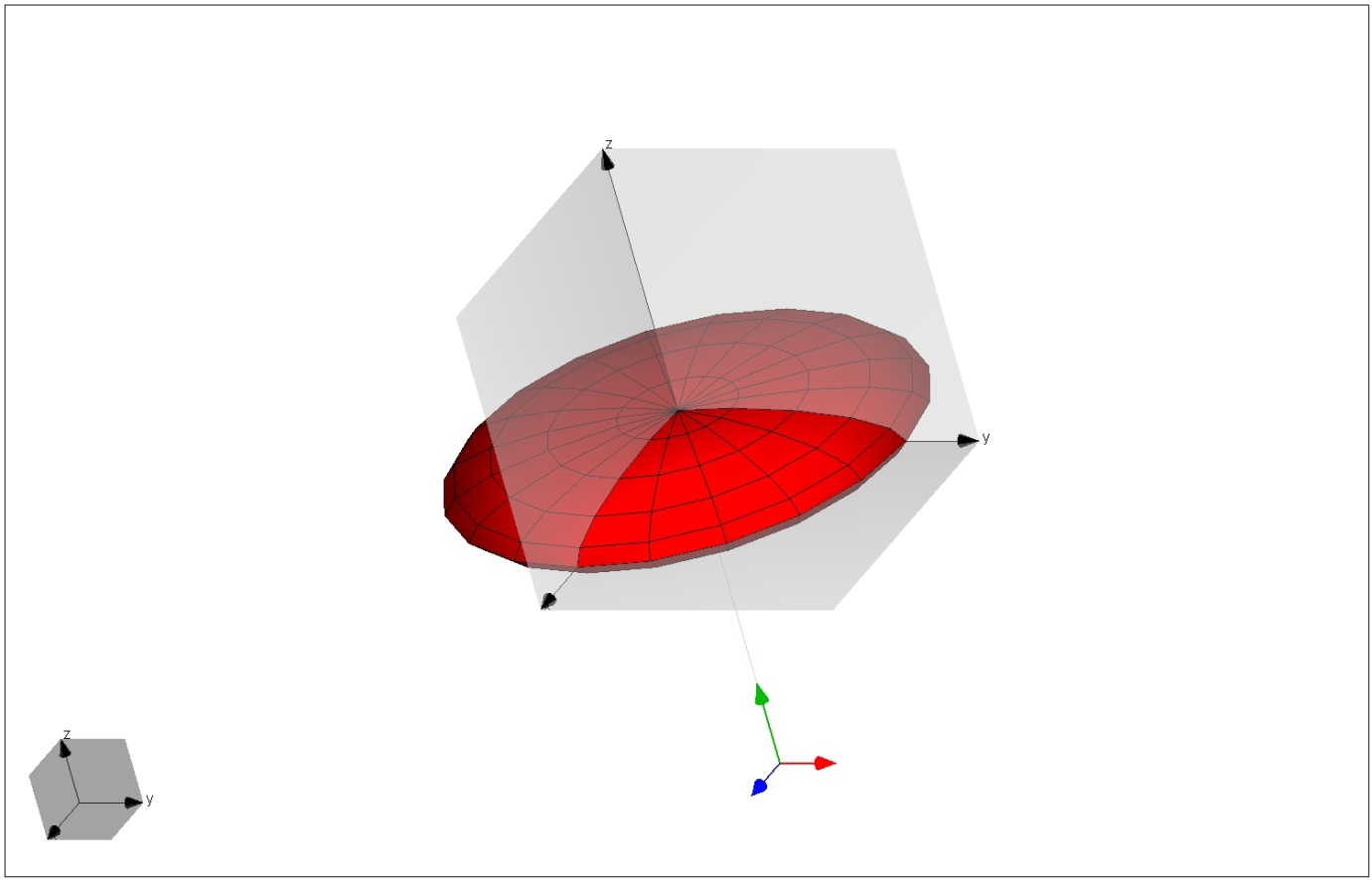 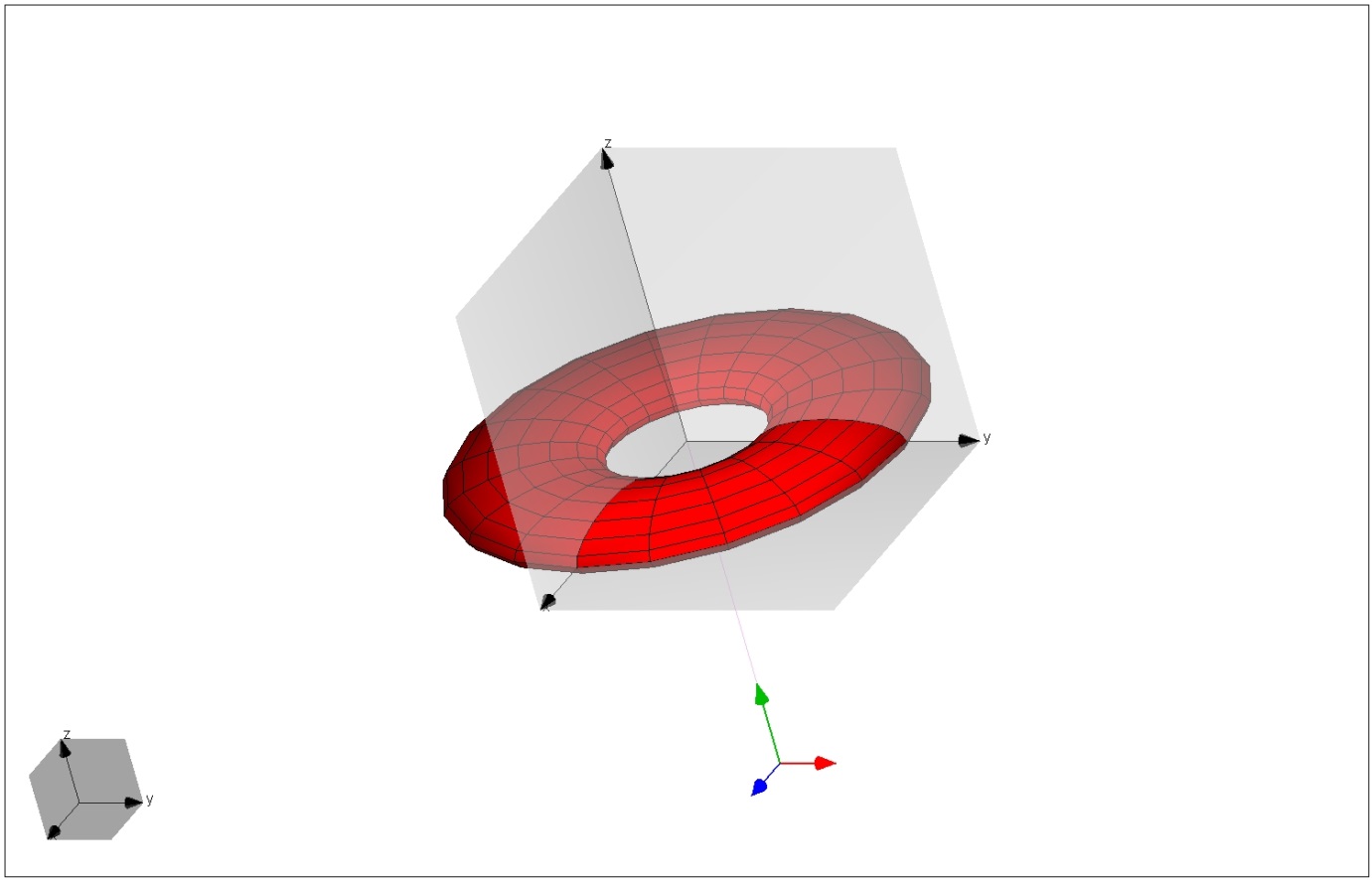 3 MHz Pump
0.9 km Diameter Cloud
Plasma Ring
Plasma Plate
|E| (V/m)
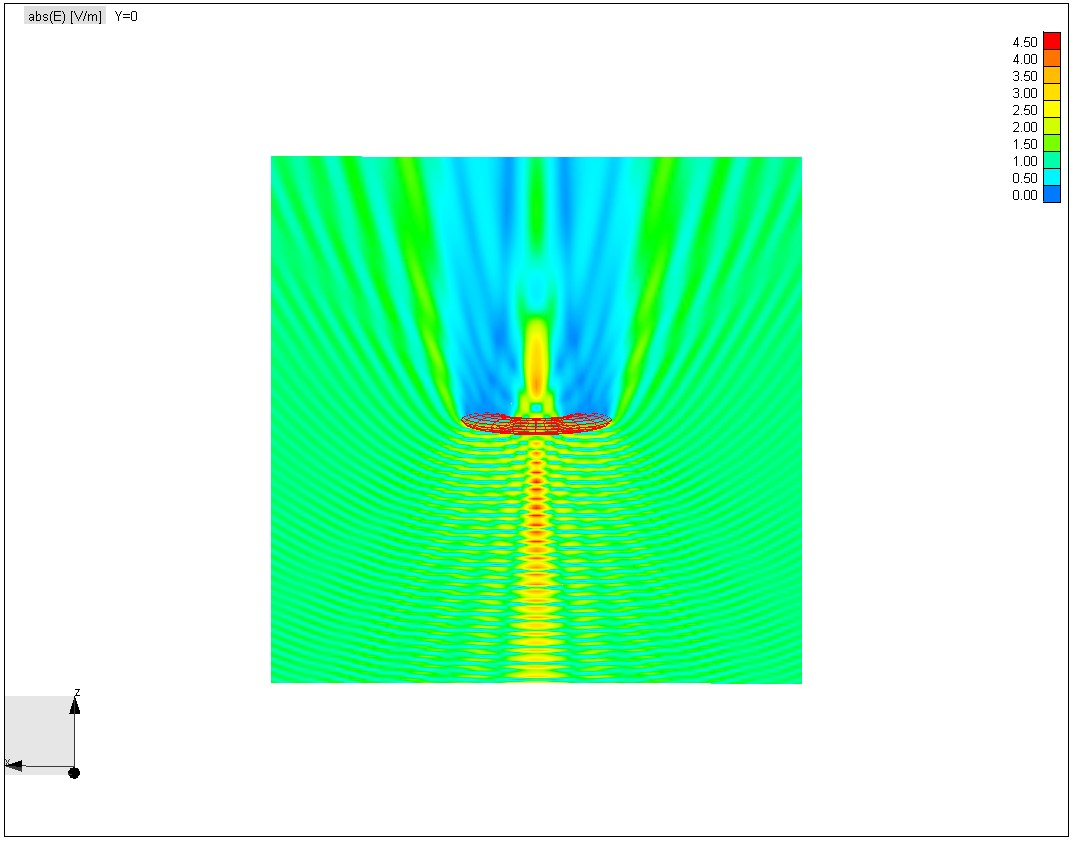 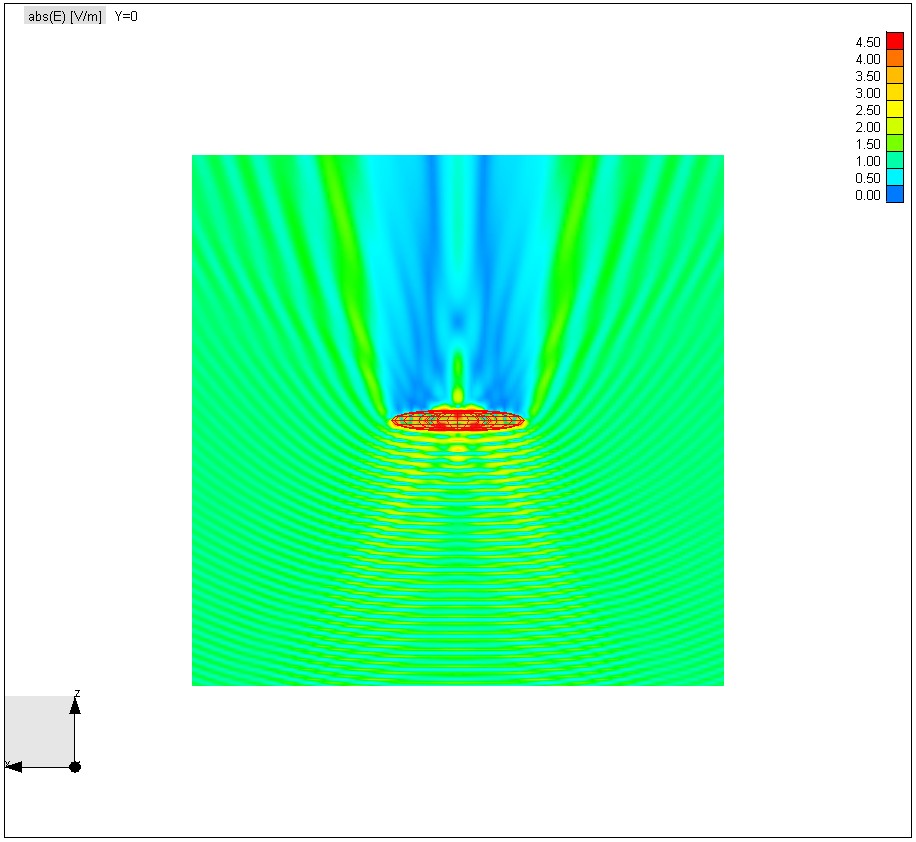 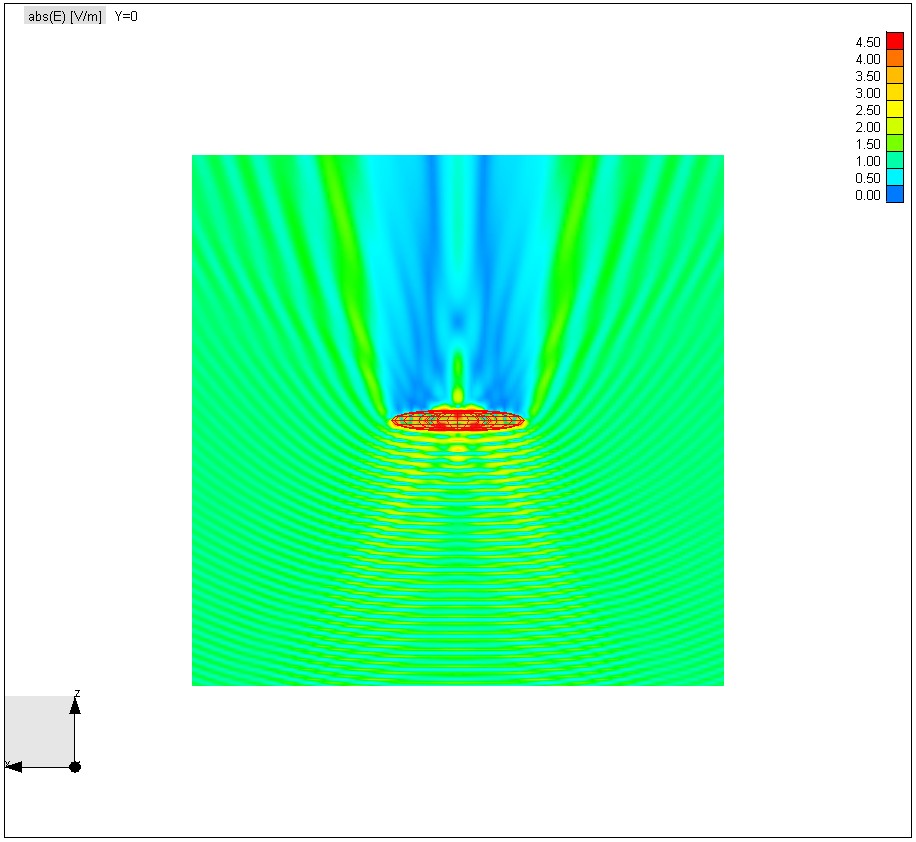 Focused Fields and AI on Axis
Enhanced Fields and AI on Bottom
14 March 2013 01:00 to 01:20 GMTExtended Artificial Ionization with 5.8 MHz Twisted Beam
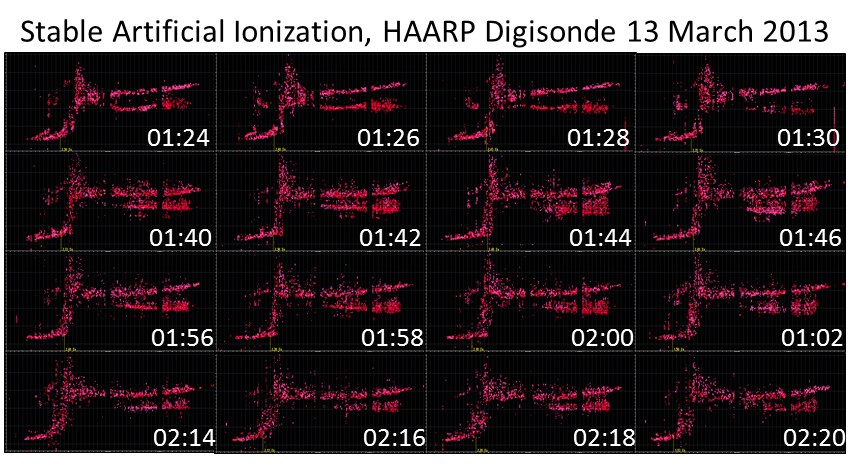 Plasma Cloud Formation Physics:Ionization by Beaming of High Power HF Waves
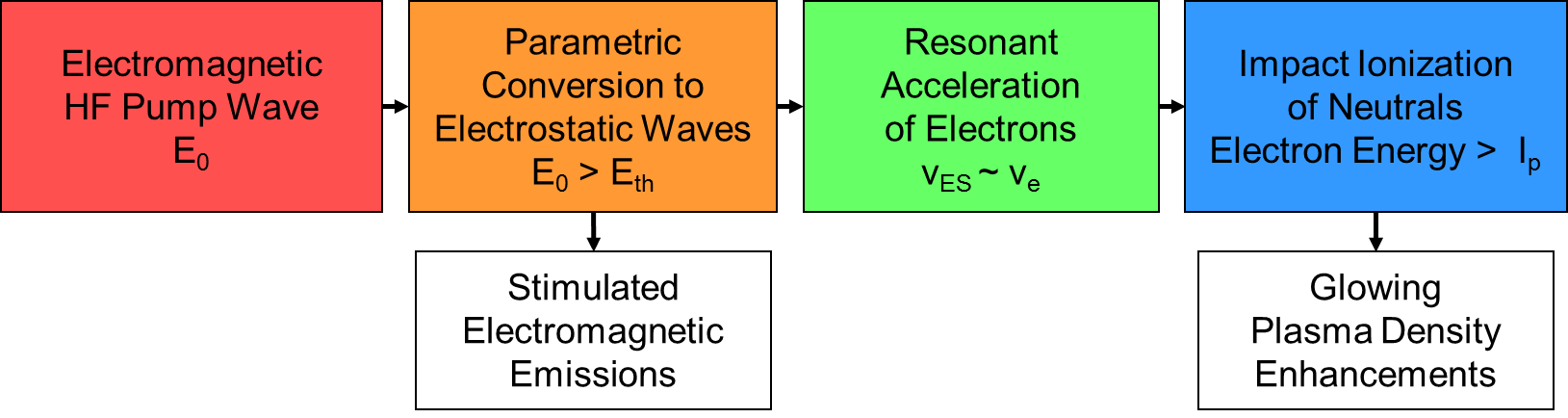 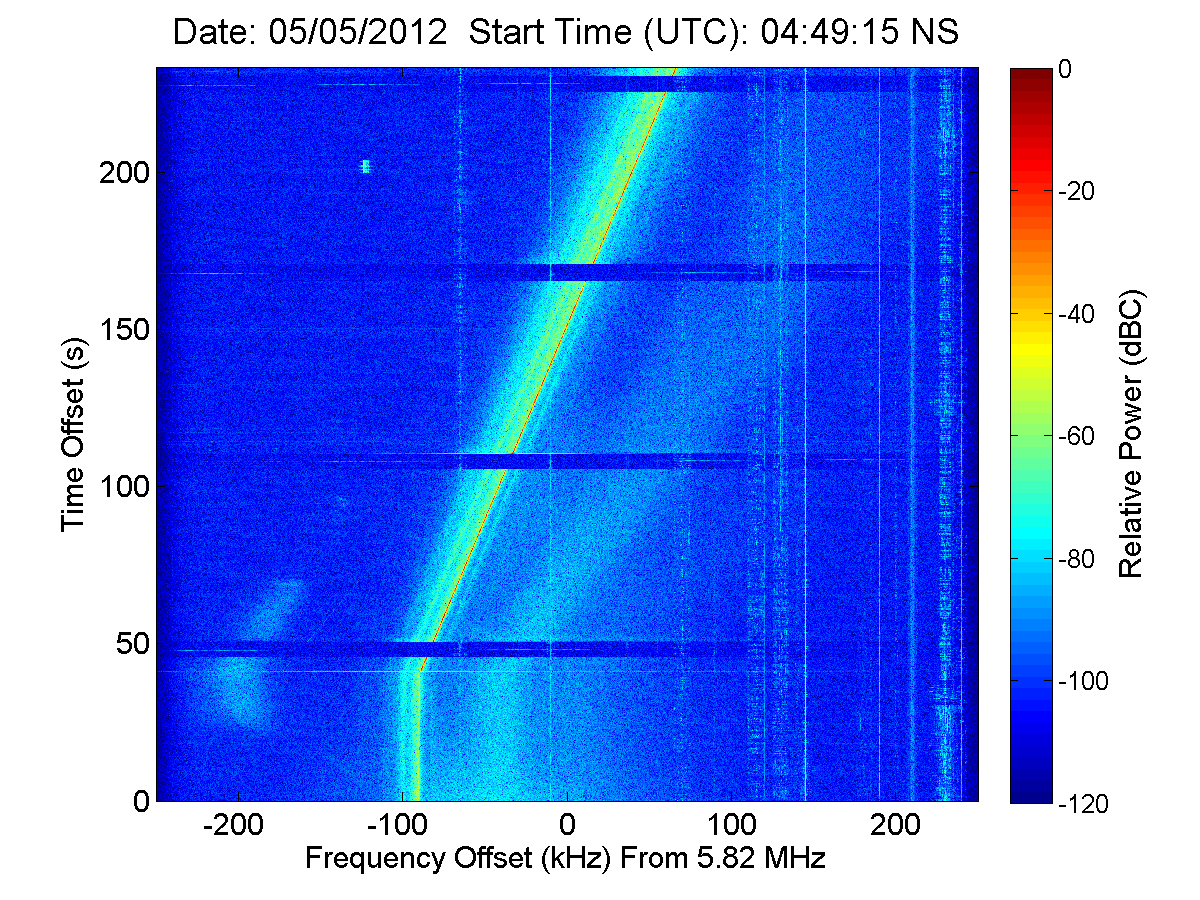 777.4 nm Artificial Plasma
Glow Discharge Ionization
Ionization Signature
15
Robert Michell, SWRI
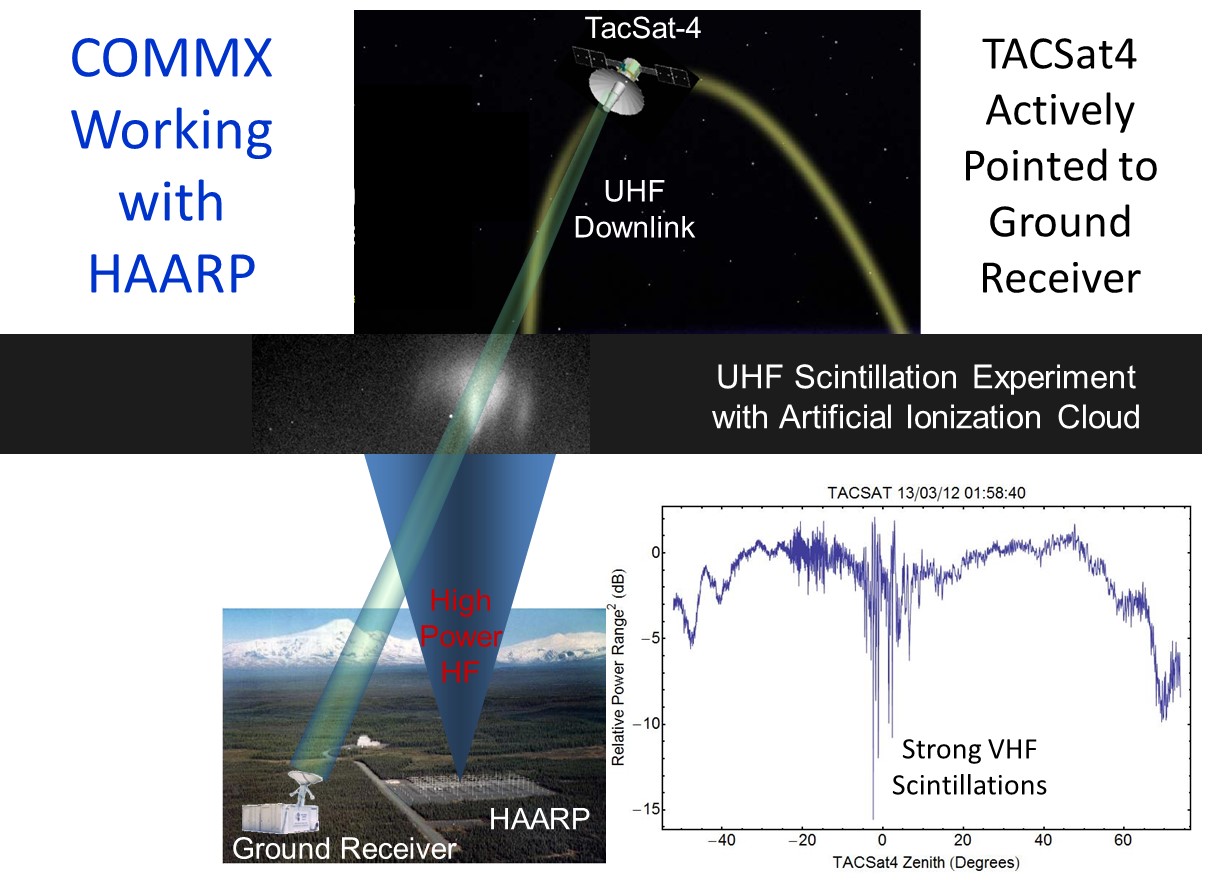 630 nm Airglow Modulated by 5.125 MHz 100 MW Transmissions from the Arecibo HF Facility(Sources: Jeff Baumgardner, Boston Univ. and Juanita Ricobono, Sci-Sol)
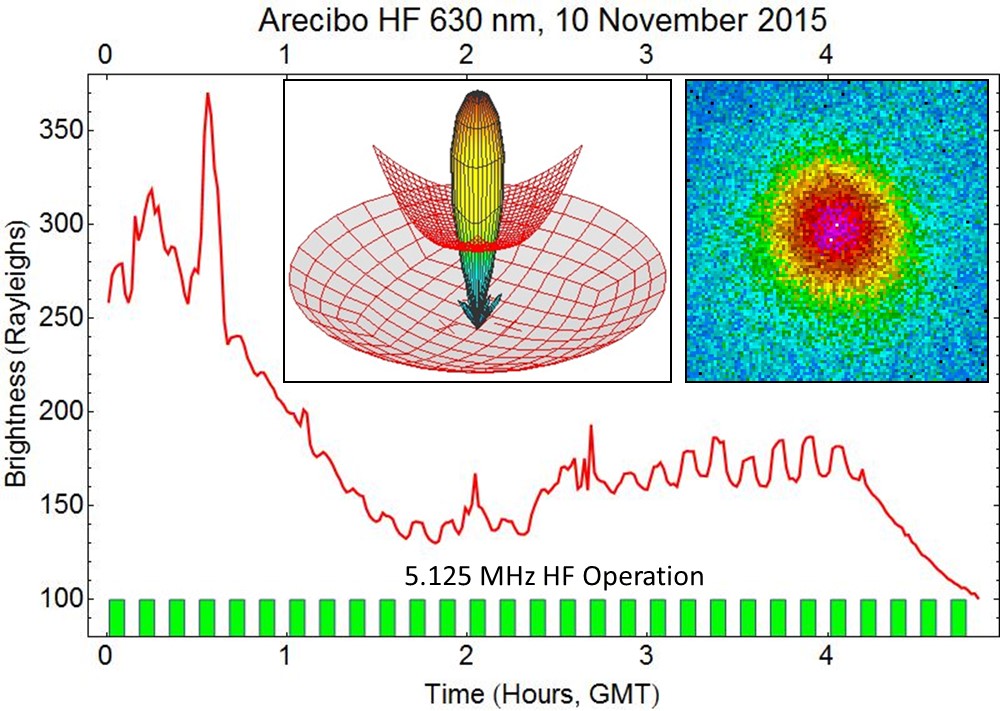 unclassified
New Ionospheric Heating Facility at Arecibo Puerto Rico Modifies the Ionosphere of the Virginia/Texas ROTHR
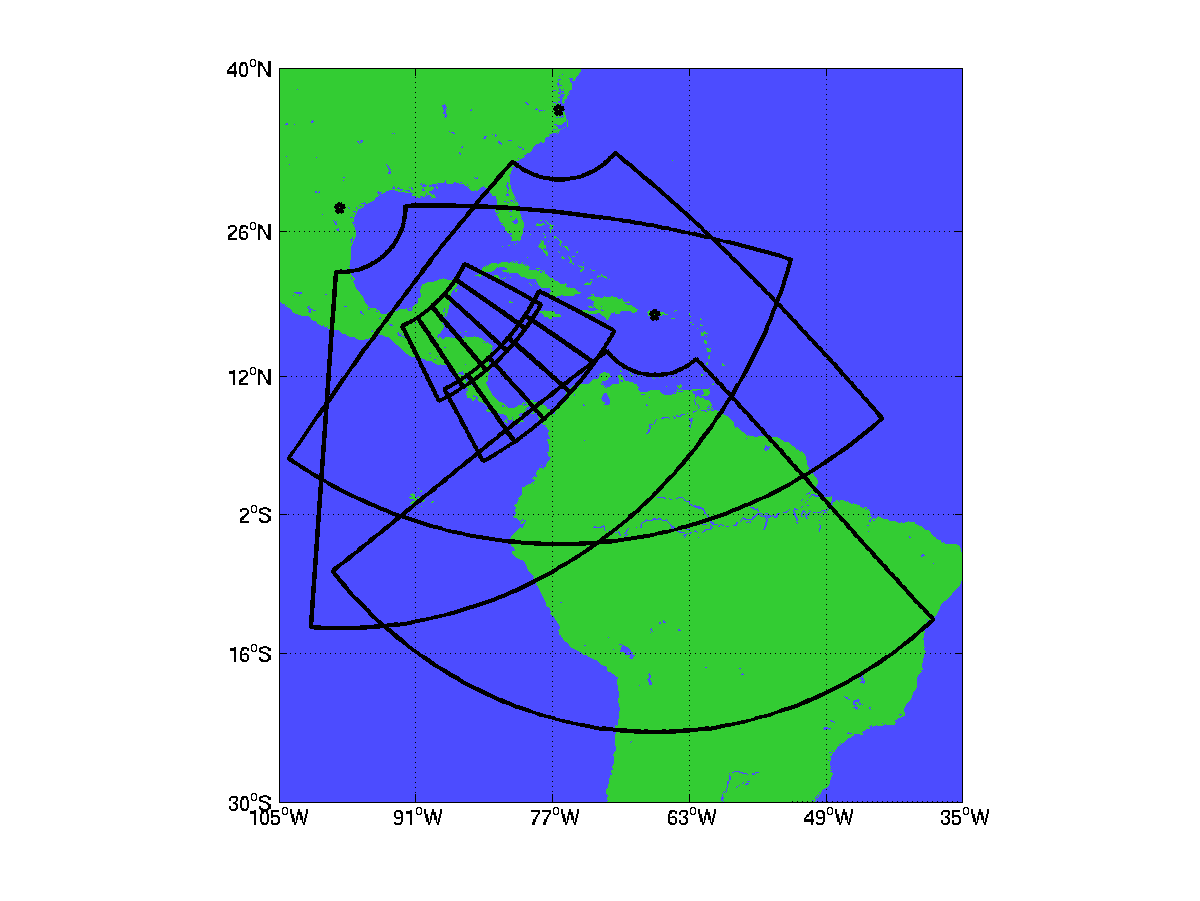 Virginia
Texas
Puerto Rico
NRL/QinetiQ HEX Campaign March 2017
Arecibo Dish in Puerto Rico
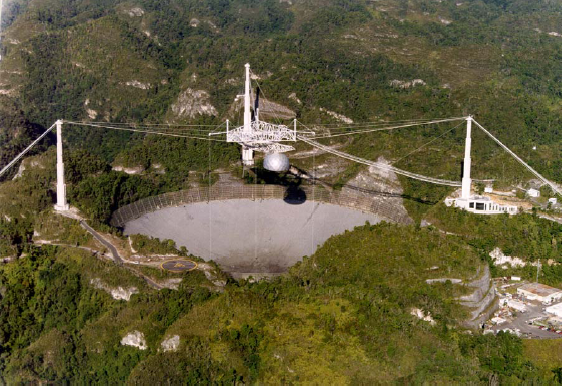 Operational ROTHR and Arecibo Heater
Satellite Radio Receiver
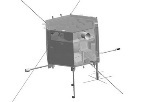 Trinidad
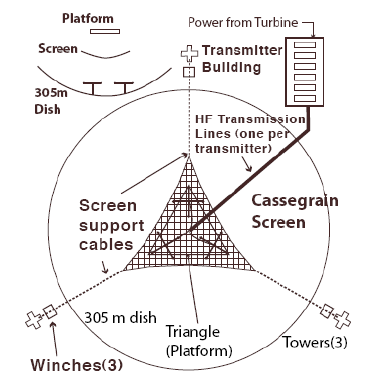 600 kw HF Transmitters Feeding HF Antenna Suspended Over 324 m Arecibo Dish
Artificial Irregularities in the Path of the Virginia ROTHR
unclassified
Radar Ion Line Data Over Arecibo18 March 2017 AST
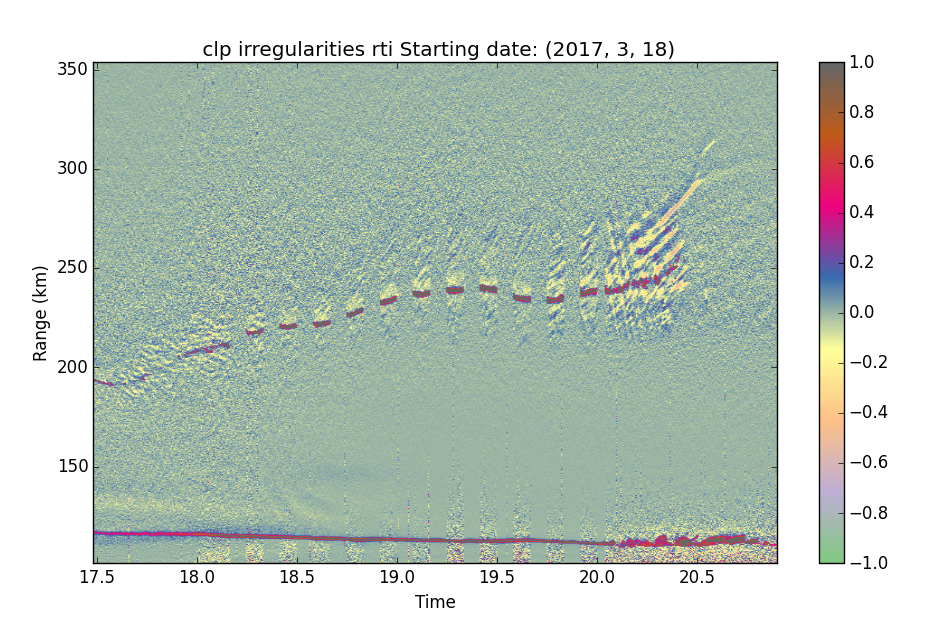 Large Scale Plasma Irregularities
HF Enhanced Ion Acoustic Waves
Altitude (km)
Local Time (AST)
13-19 March 2017 ePOP Satellite Passes
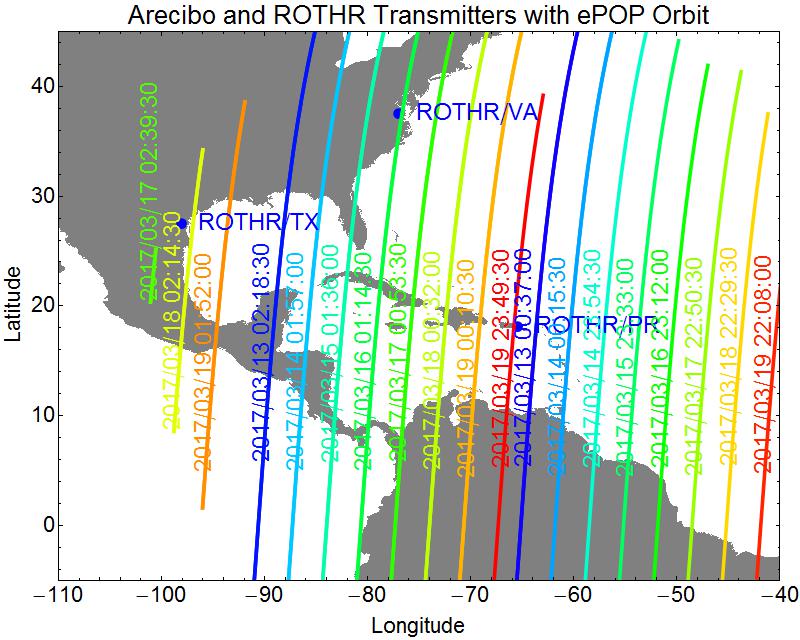 f0F2 ~ 5.1 MHz
Orbit Near 1260 km
Arecibo Profile and ePOP Data 19 March 2017
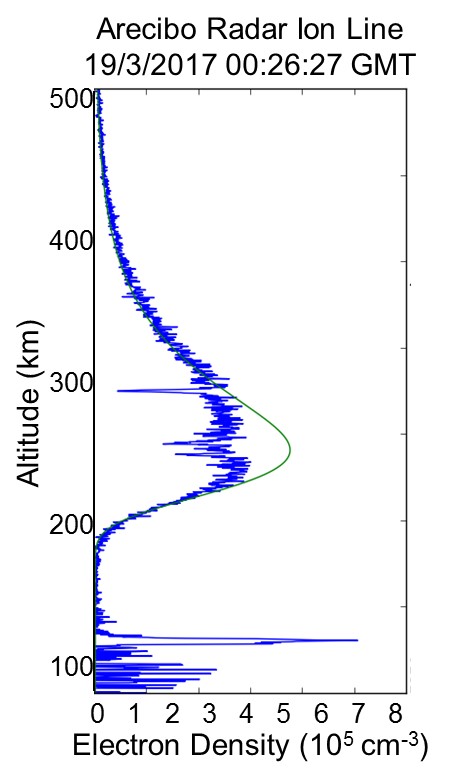 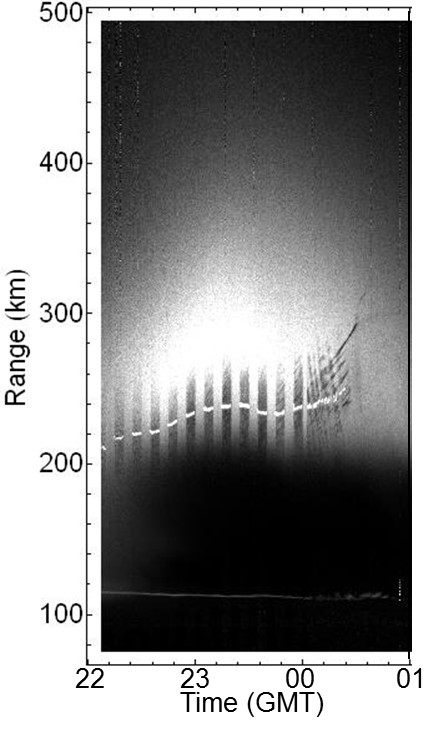 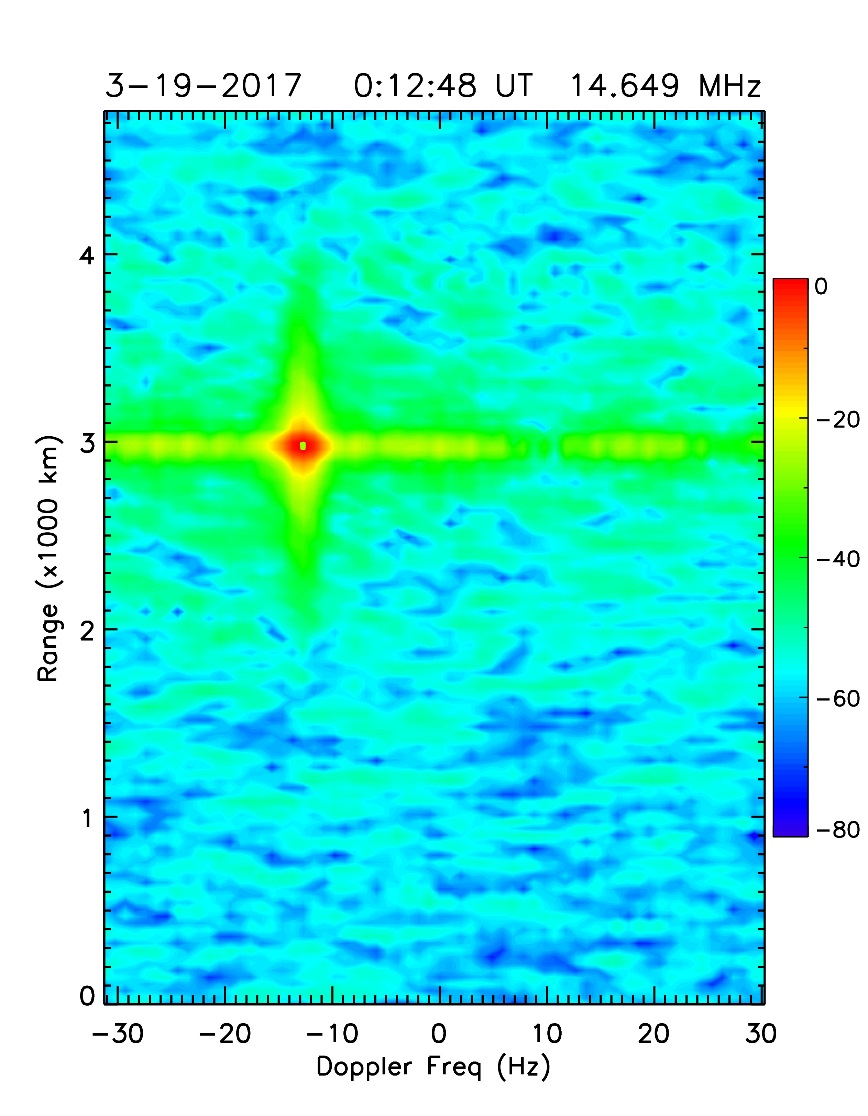 Medium Power Plasma Pancake Formation Employing Photoionization
Solar Extreme Ultraviolet Radiation
Neutral Atmosphere
Collisional Ionization
Photoionization
High Power HF Waves
Plasma with 0.1 eV Thermal Electrons
~1 eV Photo- Electrons
Parametric Decay,
Langmuir Turbulence
LOW FREQUENCY
Ion Acoustic Waves
Lower Hybrid Waves
Ion Bernstein
HIGH FREQUENCY Langmuir Waves
Upper Hybrid Waves
Electron Bernstein
Resonance Acceleration
10 eV Ionizing Electrons
Plasma Line Profile Showing DescendingArtificial Plasma Pancake Layers
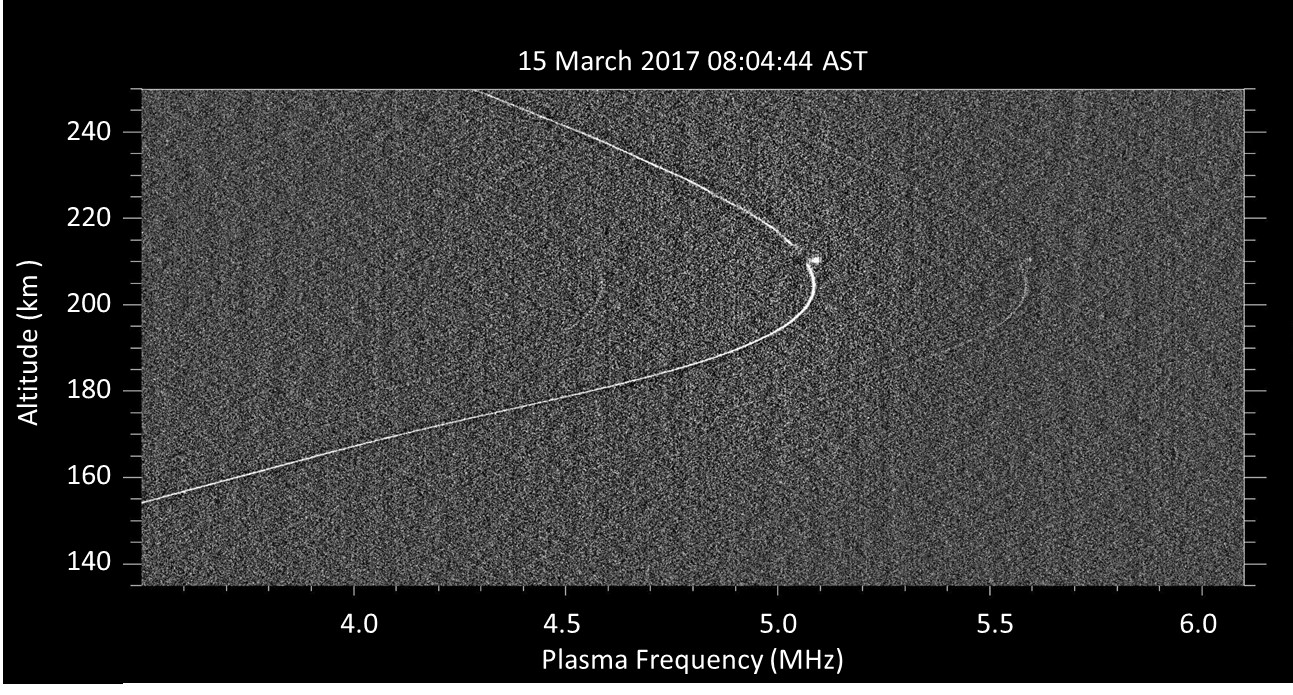 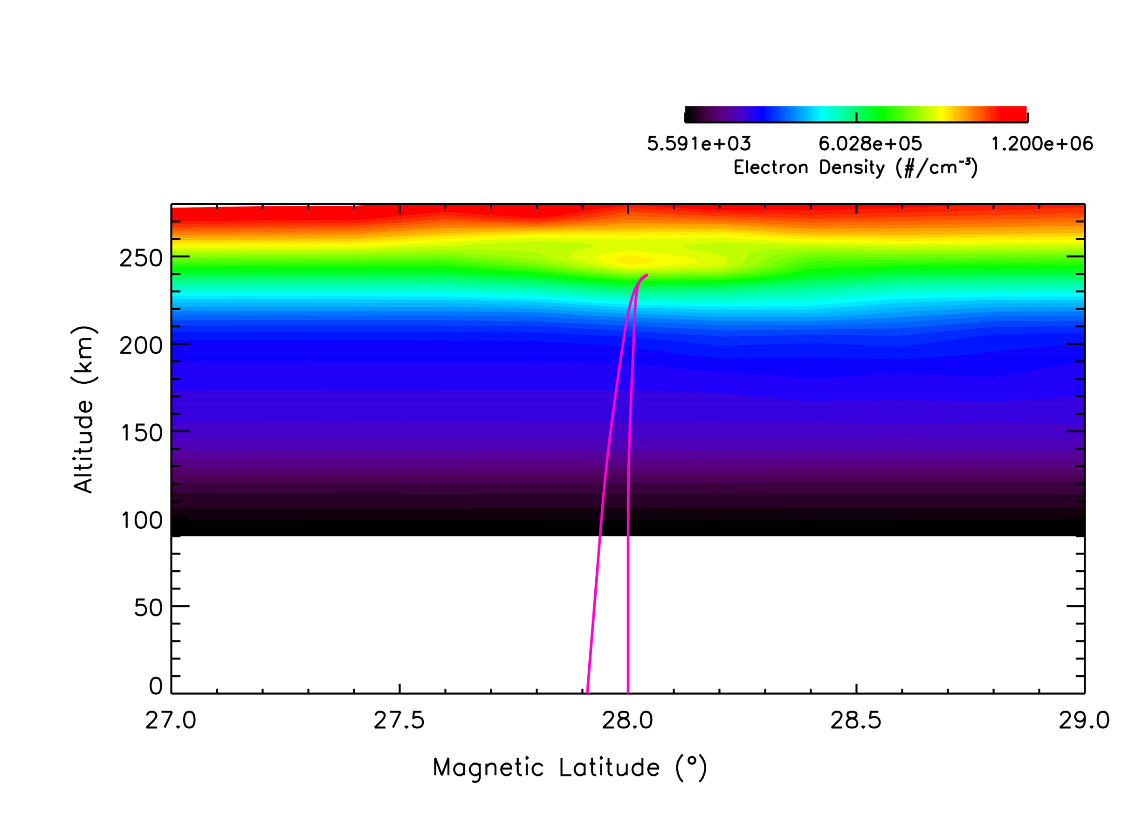 Plasma Line Profile Showing DescendingArtificial Plasma Pancake Layers
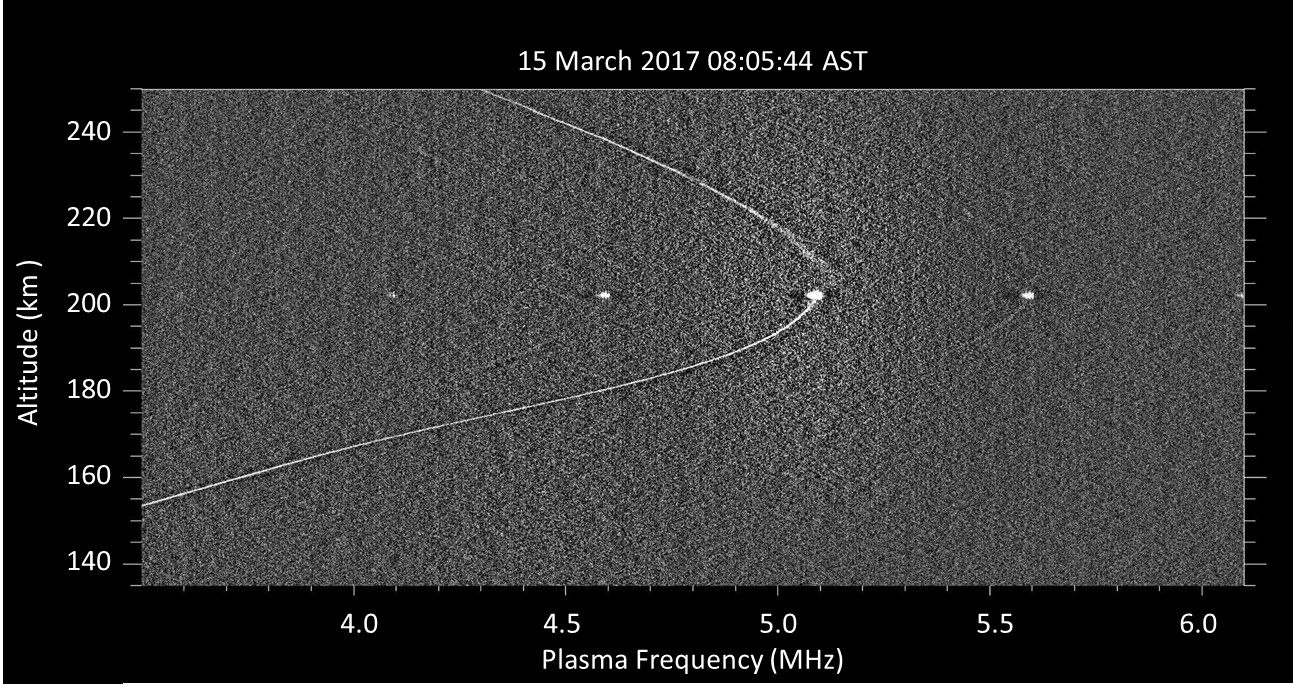 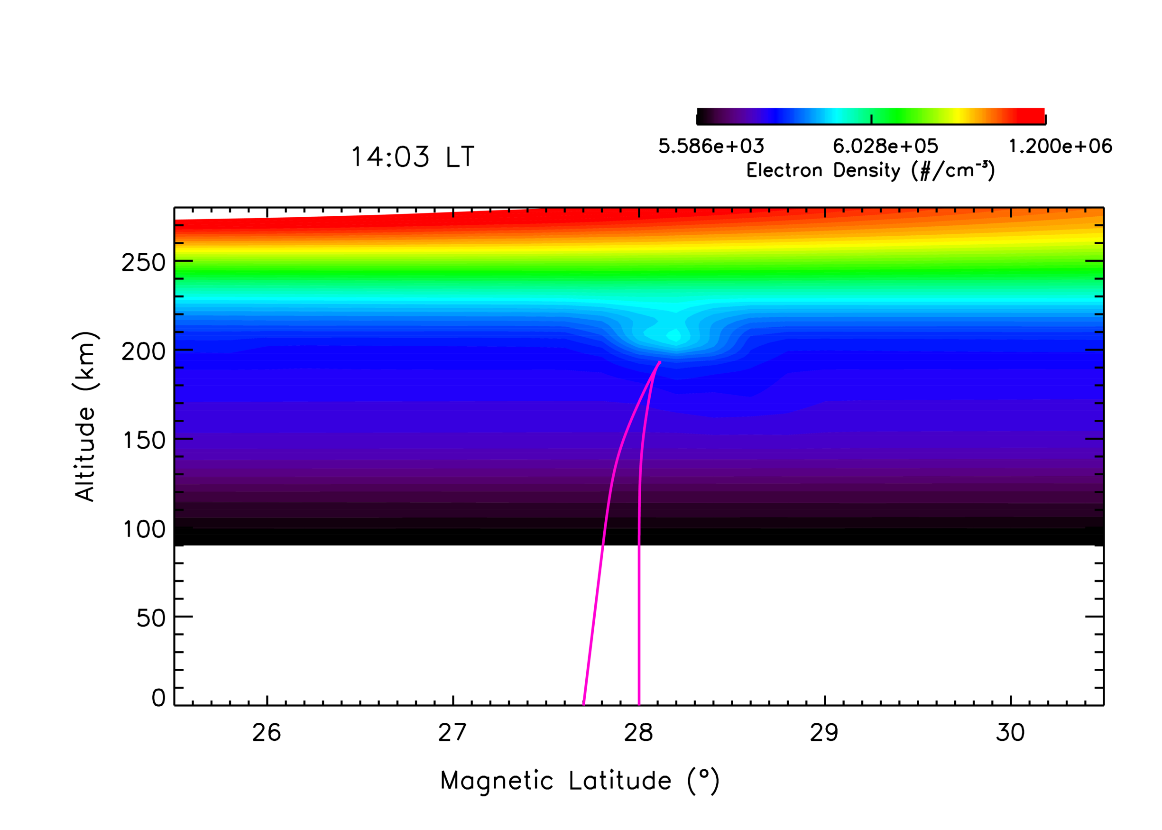 Plasma Line Profile Showing DescendingArtificial Plasma Pancake Layers
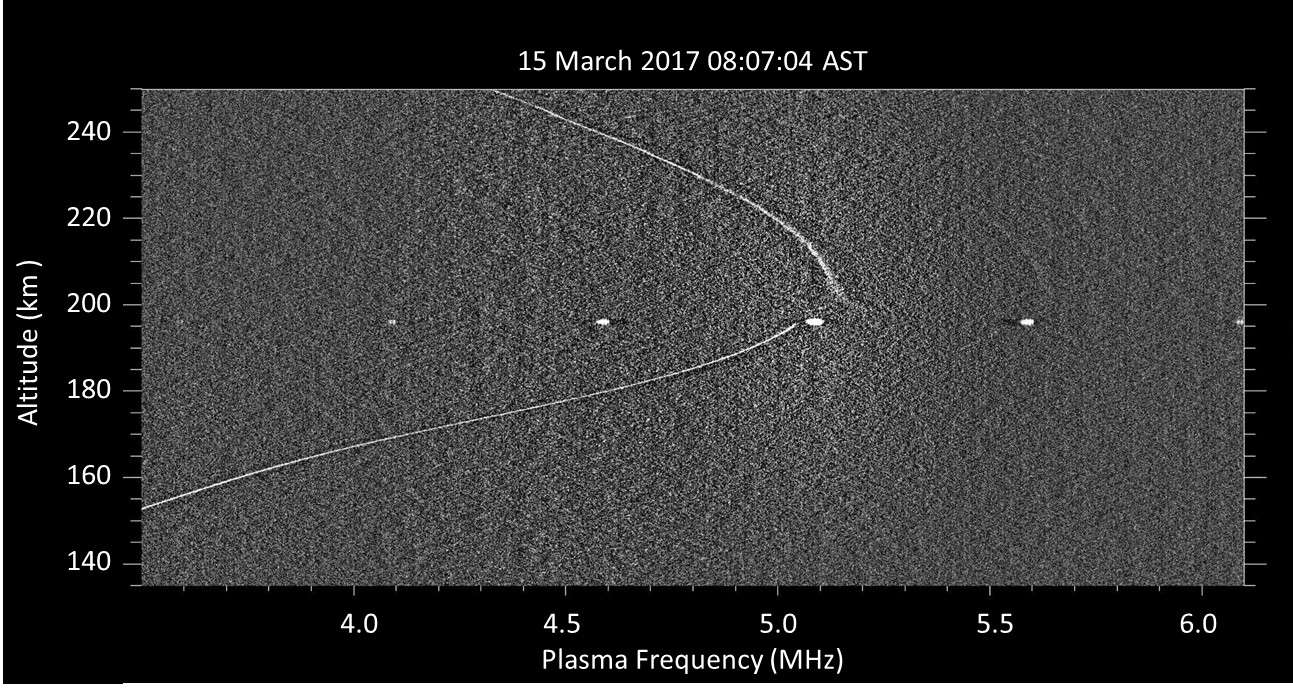 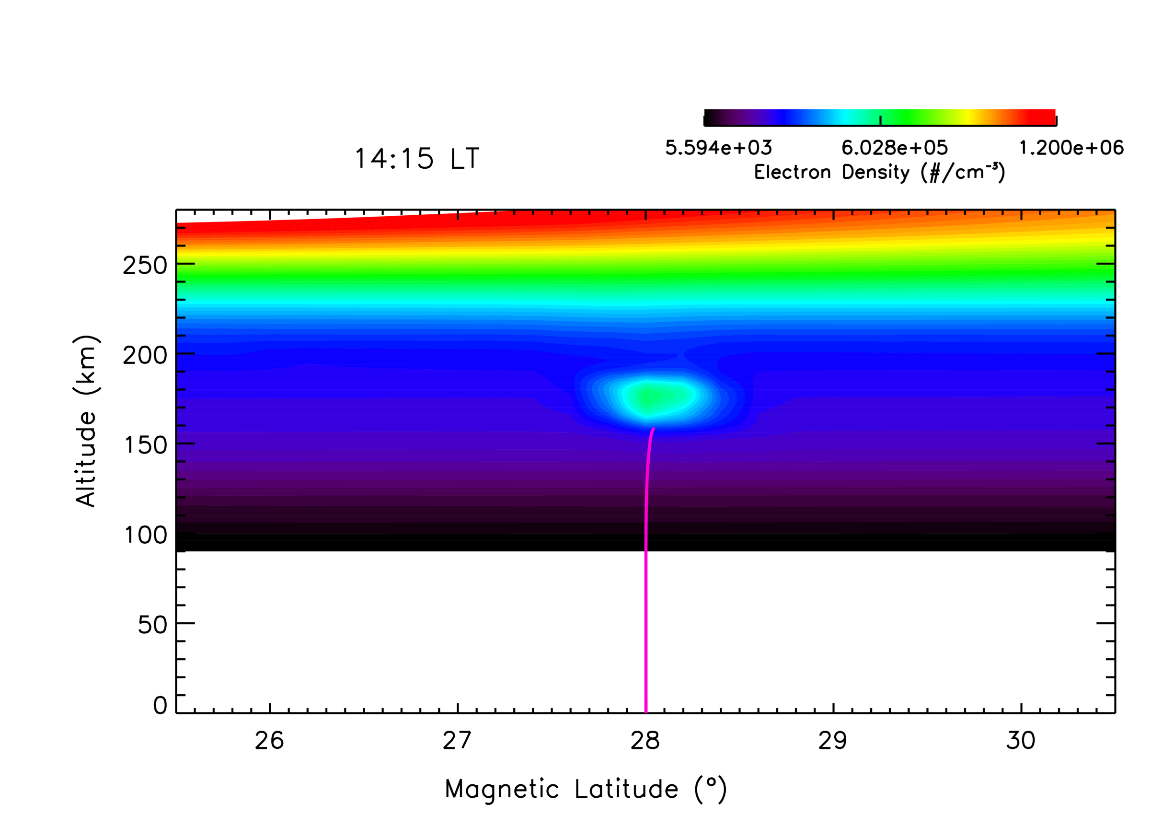 Plasma Line Profile Showing DescendingArtificial Plasma Pancake Layers
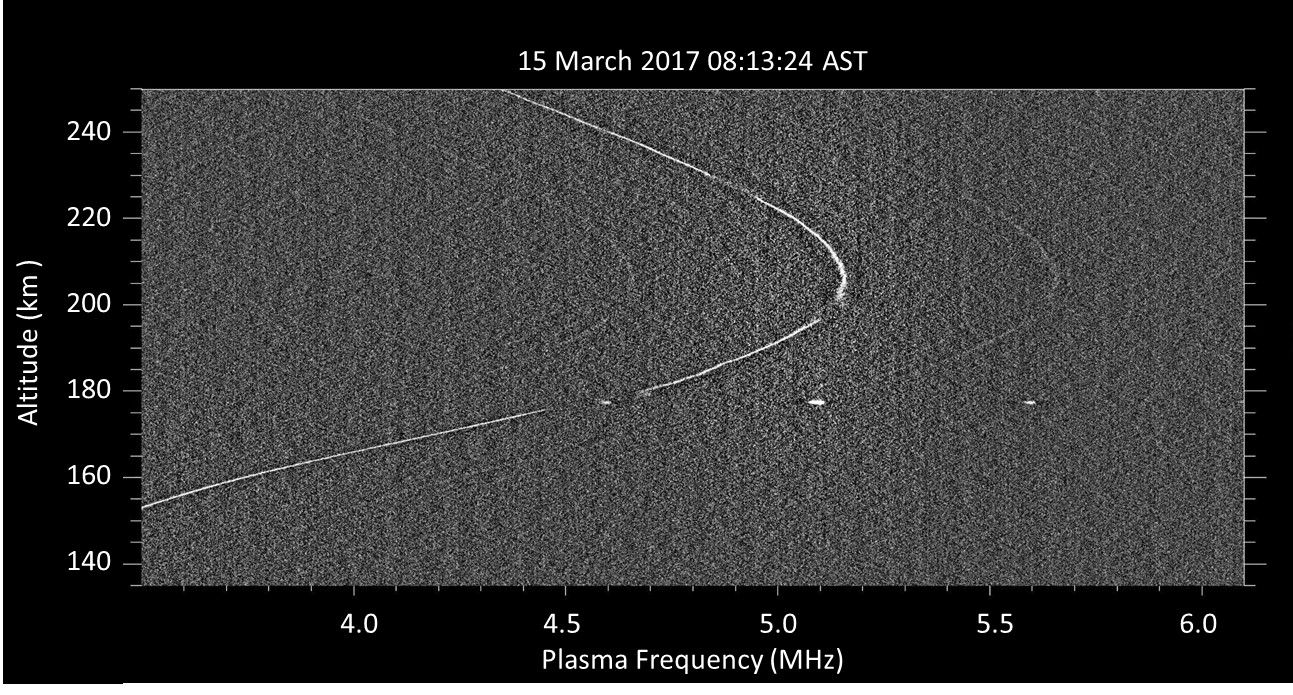 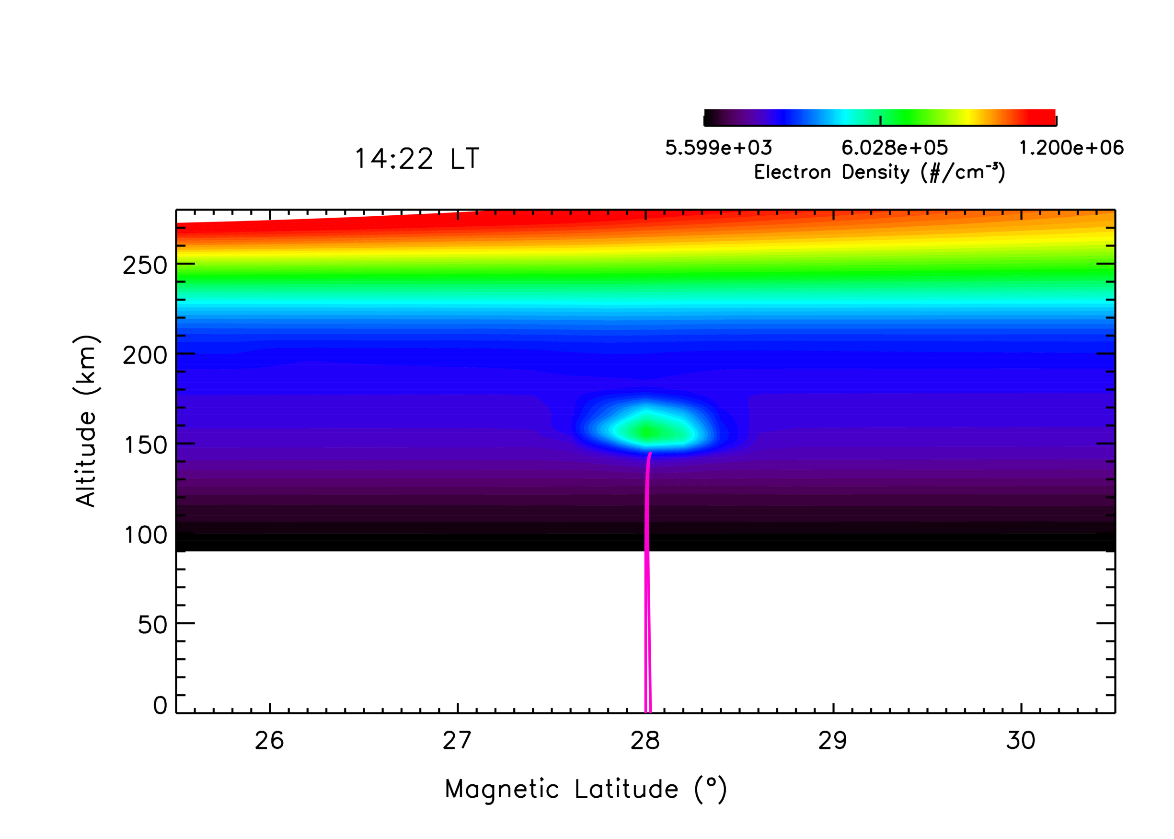 Conclusions
Ionospheric Control by Chemical Releases
Dedicated Firings of On-Orbit Thrusters (SEITE/SIMPLEX)
Sounding Rocket Injection of Chemicals and Dust (CARE)
Ionospheric Control by High Power Radio Waves
Ground HF Facilities (Arecibo, HAARP)
Supporting Radar and Optical Diagnostics
Plasma Cloud Generation and Irregularity Formation with only 100 GW ERP
Tests of Ionospheric Modification Physics
Ionospheric Modification Supports DoD R&D Efforts
Simulates Components of Operational Systems
Radio Scintillations from High Altitude Nuclear Explosion
OTH Radar Clutter Sources
ICBM Thrust Termination Events
Low Cost Surrogates for Concept Testing and Demonstrations
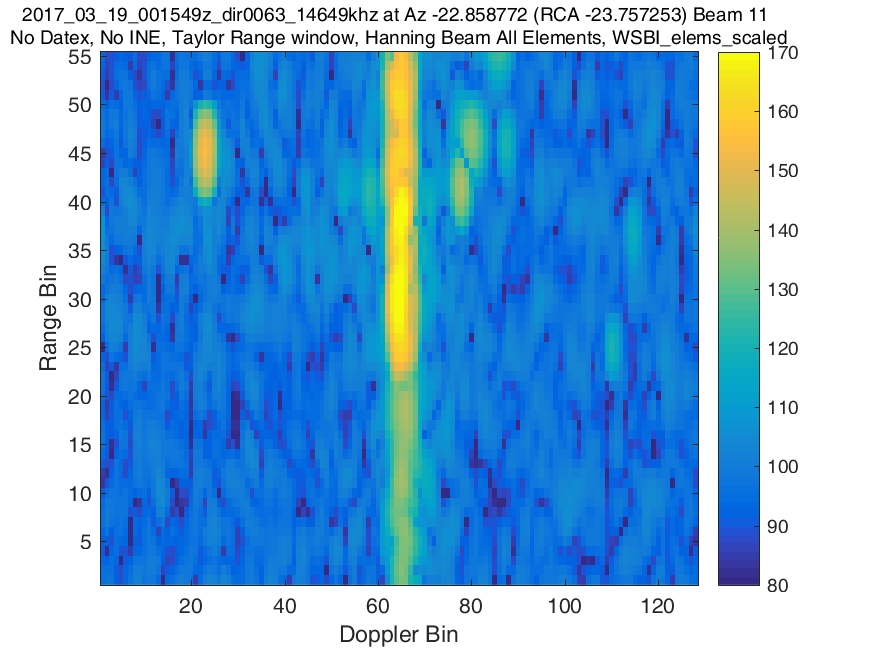 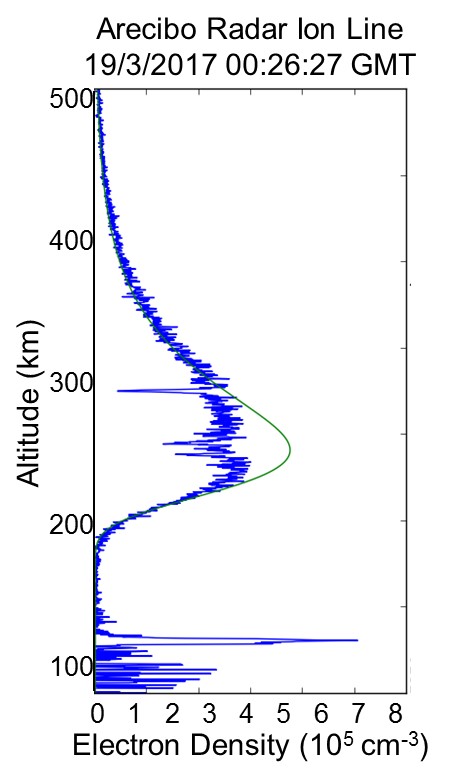 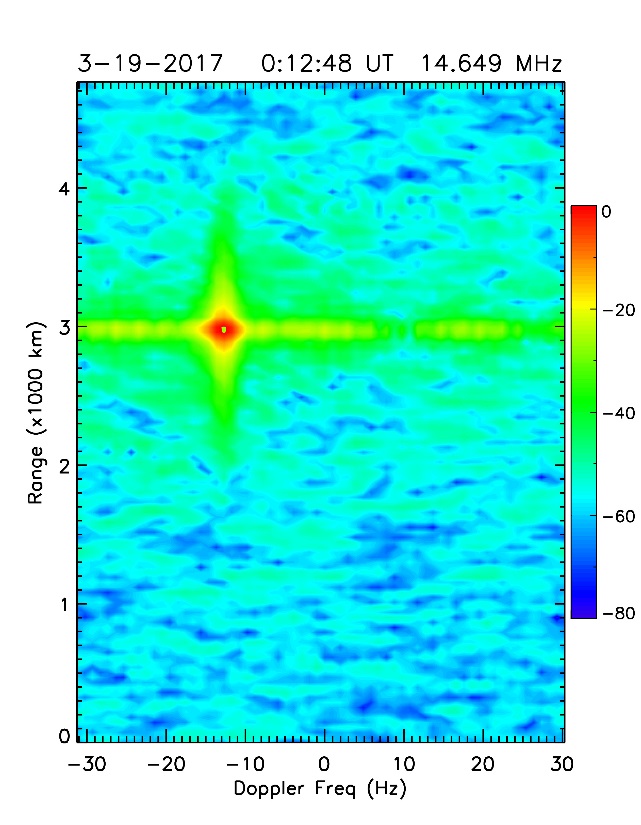